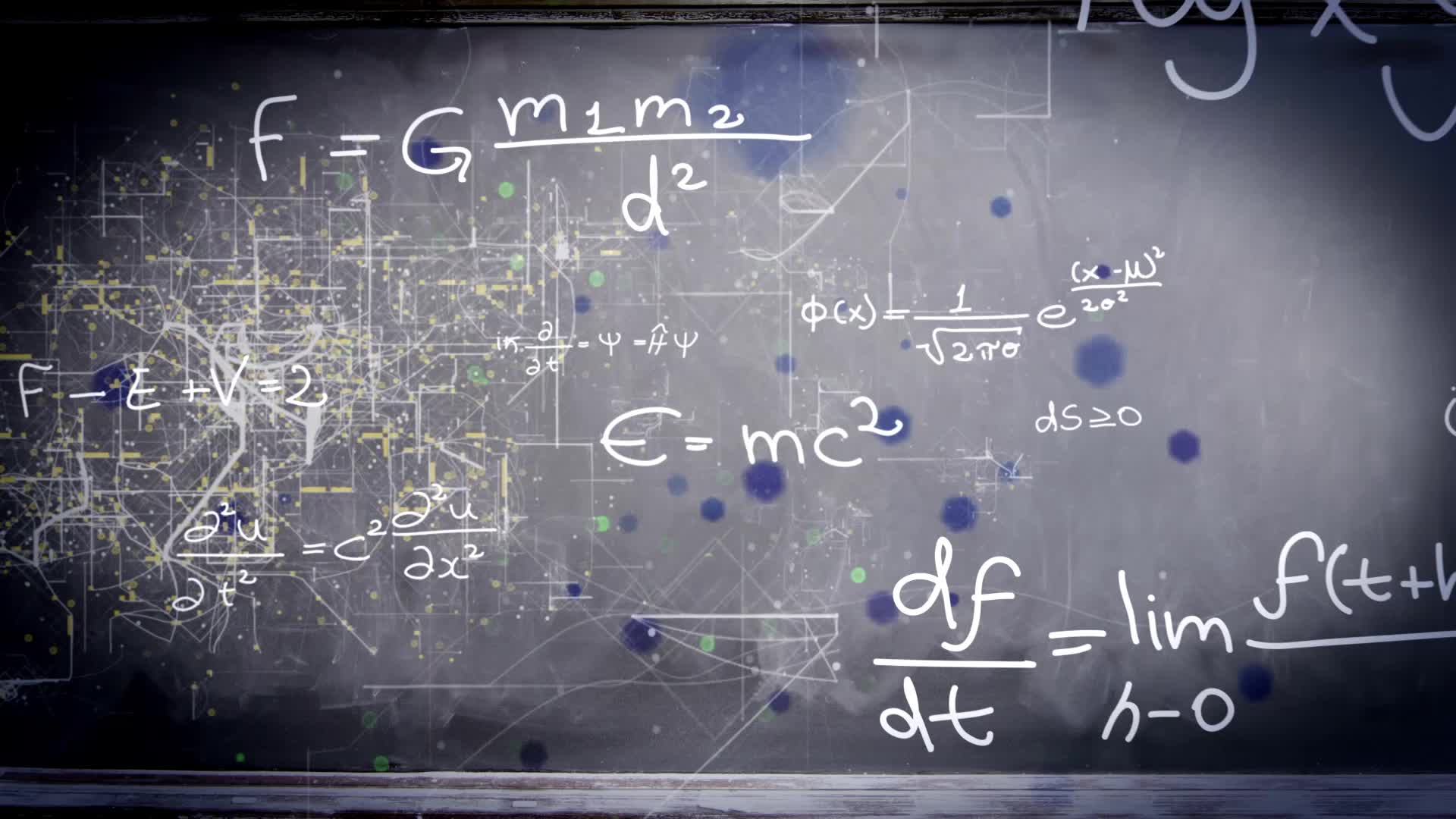 Chapter 1.4:
Continuity and One-Sided Limits
HONORS CALCULUS/CALCULUS
One-Sided Limits
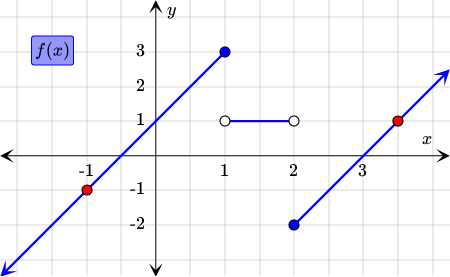 Existence of a Limit
and
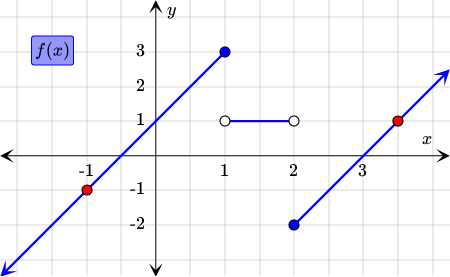 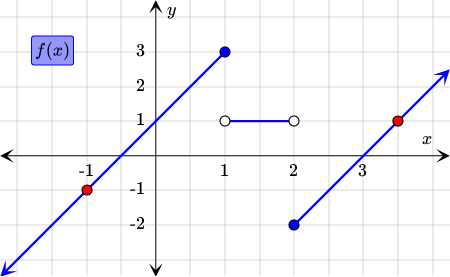 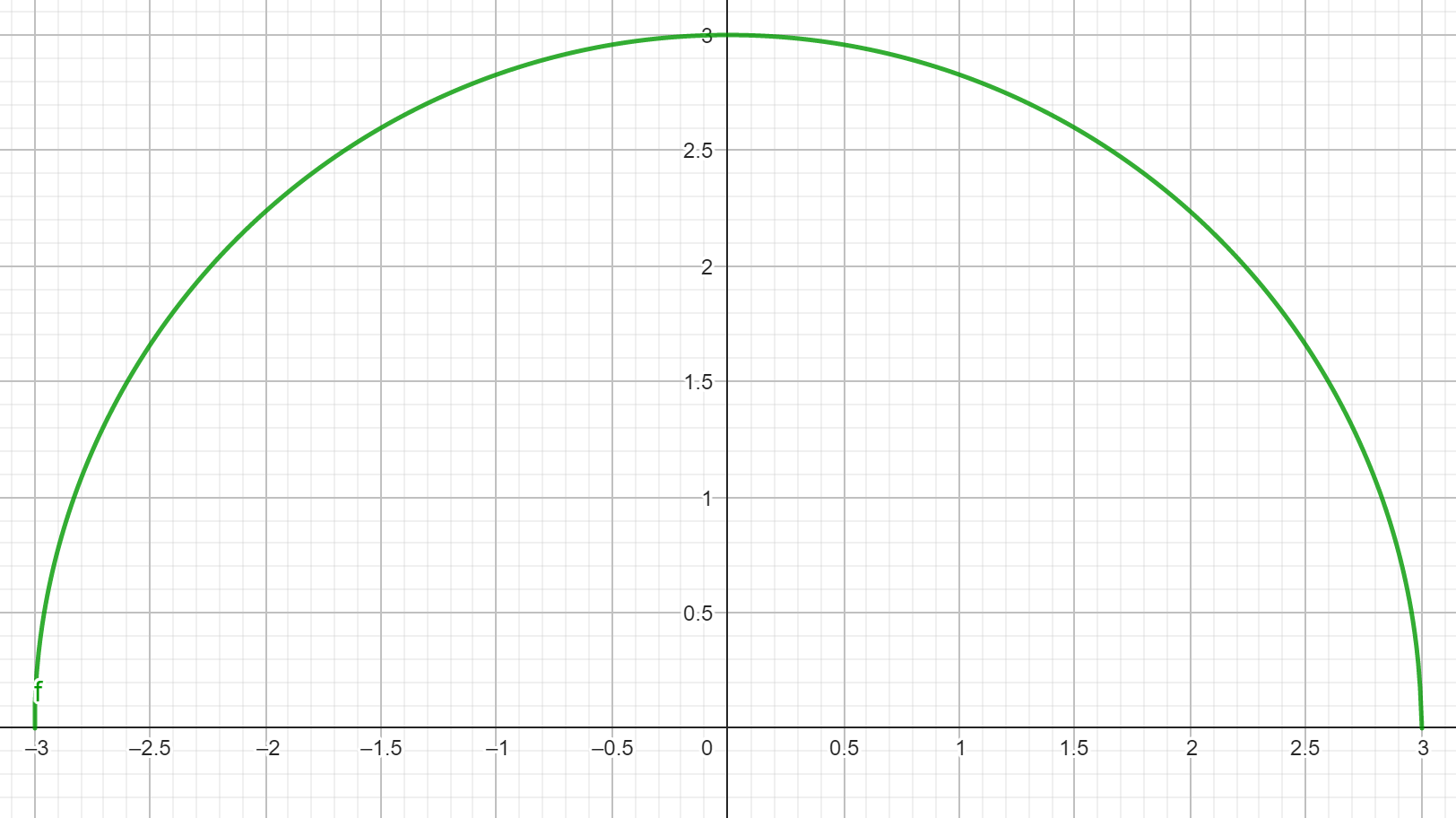 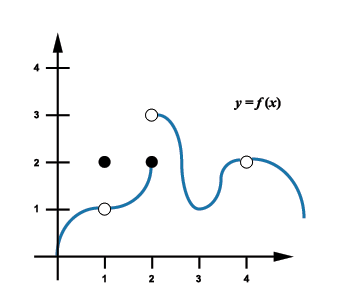 Ex. 1)
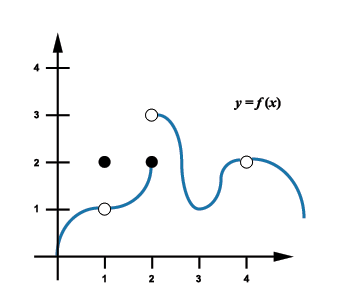 Ex. 2)
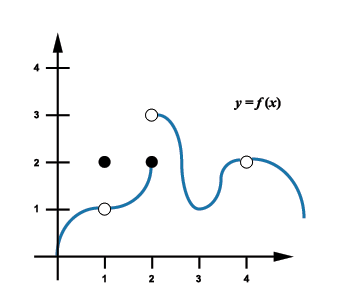 Ex. 3)
Ex. 4)
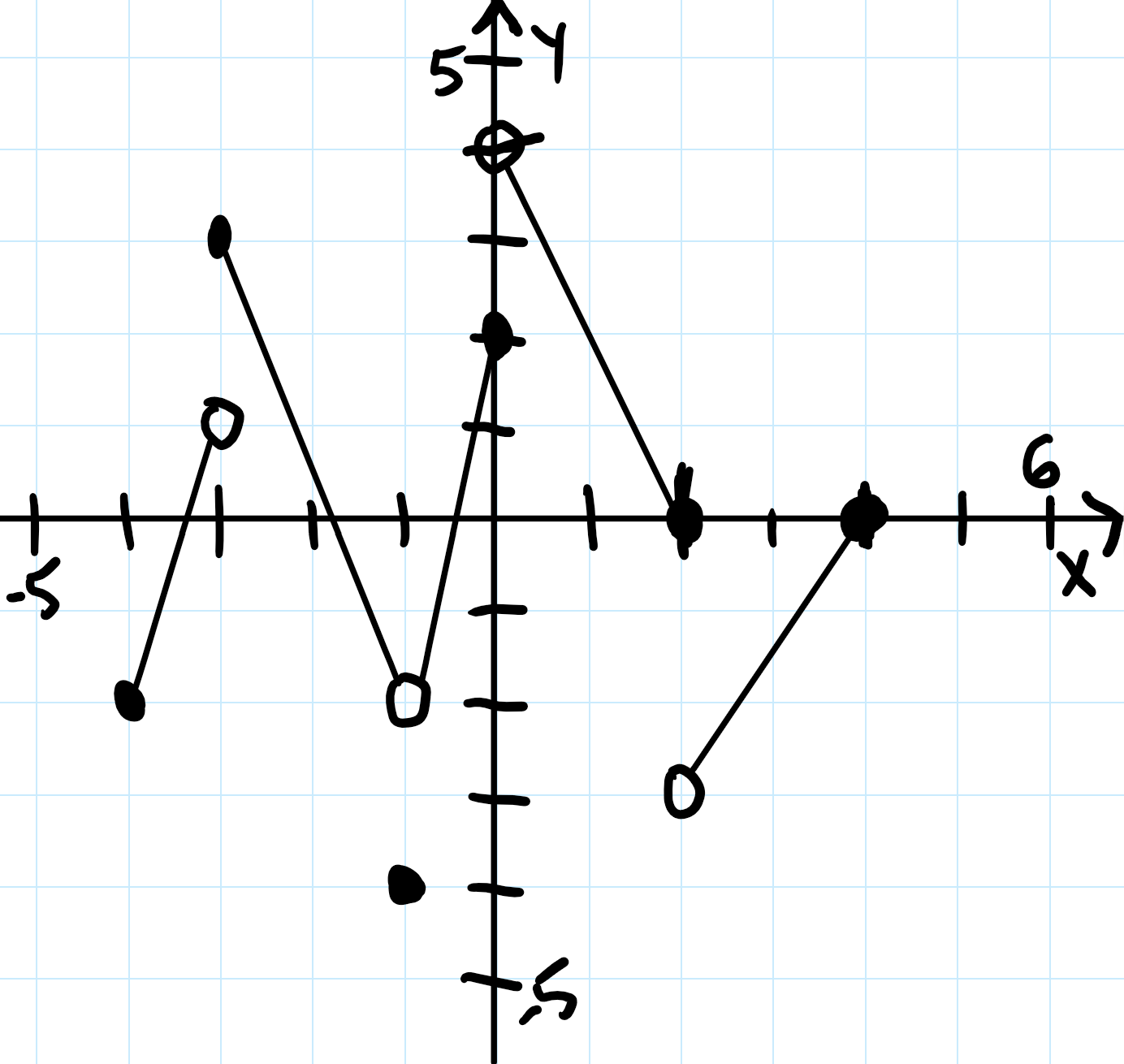 Ex. 5)
Ex. 5)
Ex. 6)
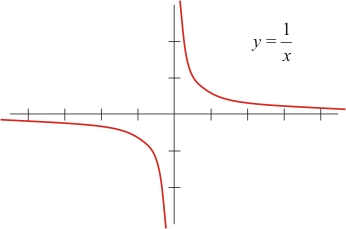 Types of Discontinuities
Ex. 7)
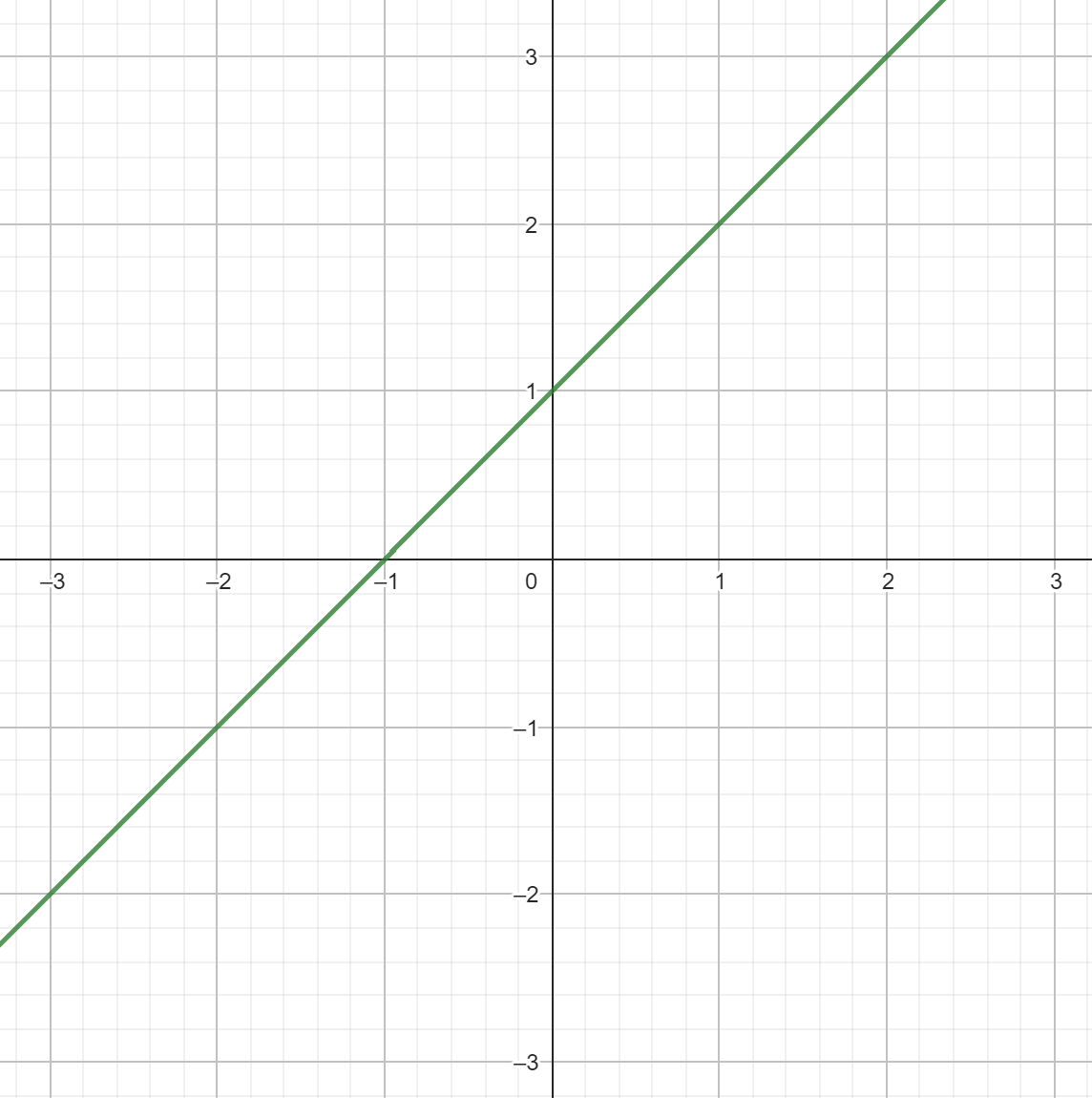 Ex. 8)
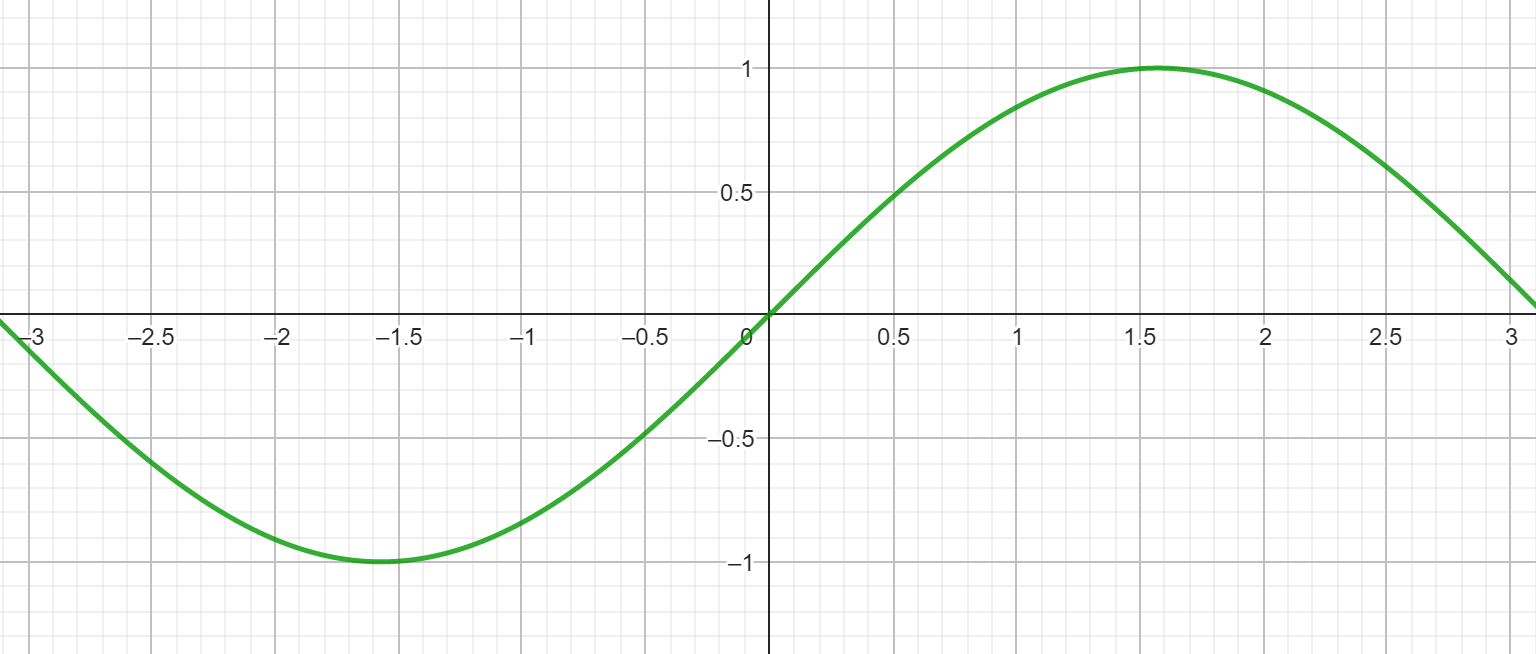 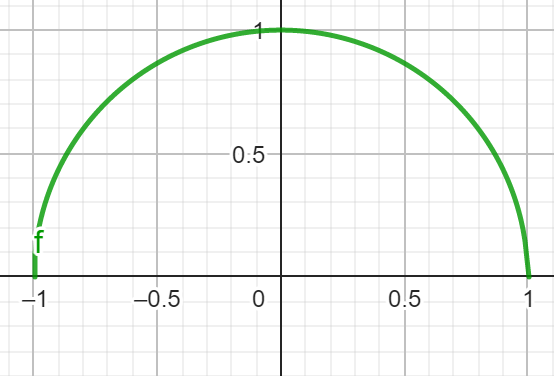 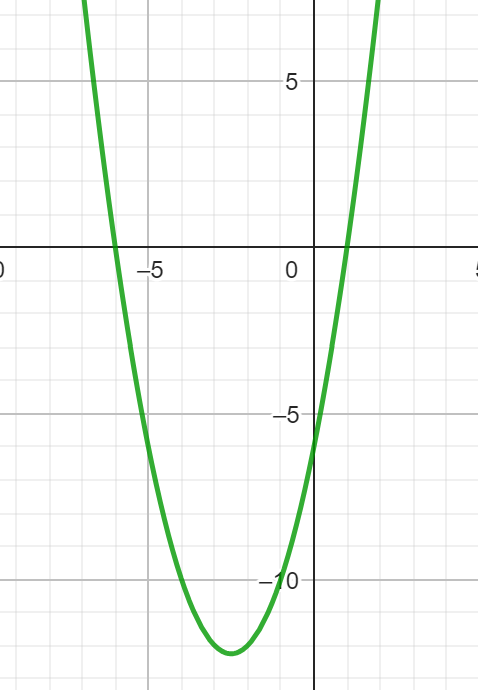 Ex. 9)
Ex. 10) Find the constant of a such that the function is continuous for all real numbers